TSVV3 – Regular advancement meeting20/10/2021 – Task 3: reduced turbulence modelsProject news
P. Tamain
Today’s meeting agenda
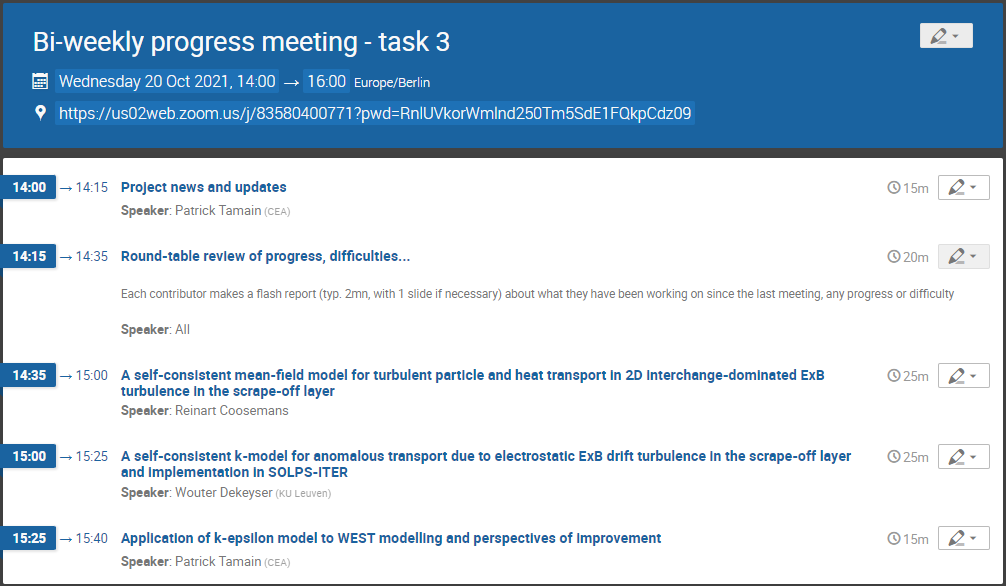 Patrick Tamain | TSVV3 regular advancement meeting – Task 3 | 20/10/2021 | Page 2
Update on Marconi call
Call for proposal for MARCONI fusion cycle 6 out
EUROfusion deadline: Friday November 19th
Change in organization to prepare proposal: group by code (not by task) but ventilate planned computing time by task
Code contact persons to send me their feedback on Friday November 5th latest
Patrick Tamain | TSVV3 regular advancement meeting – Task 3 | 20/10/2021 | Page 3
Latest publications
Reminder from PMU that all publications and presentations (posters, talks…) have to be put on the pinboard
Multiple WP possible when relevant (only first one will endorse)
Patrick Tamain | TSVV3 regular advancement meeting – Task 3 | 20/10/2021 | Page 4
Upcoming deliverables
Remarks:
D4.1: scope of report reduced following compression of ACH support => profiling report
D9.1: full deployment of CI/CD delayed by compression of ACH support => report on advancement
Patrick Tamain | TSVV3 regular advancement meeting – Task 3 | 20/10/2021 | Page 5
Today’s meeting agenda
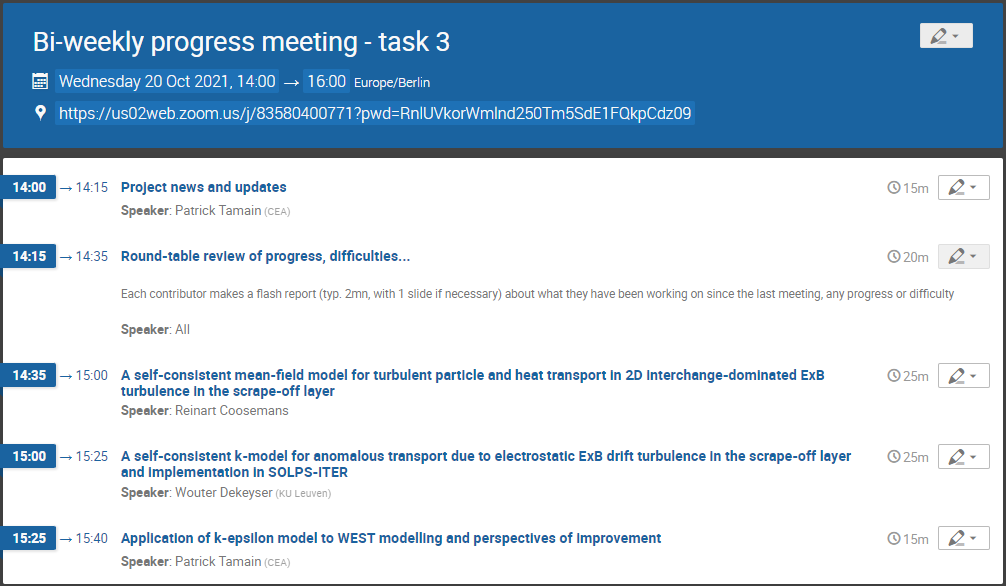 Patrick Tamain | TSVV3 regular advancement meeting – Task 3 | 20/10/2021 | Page 6